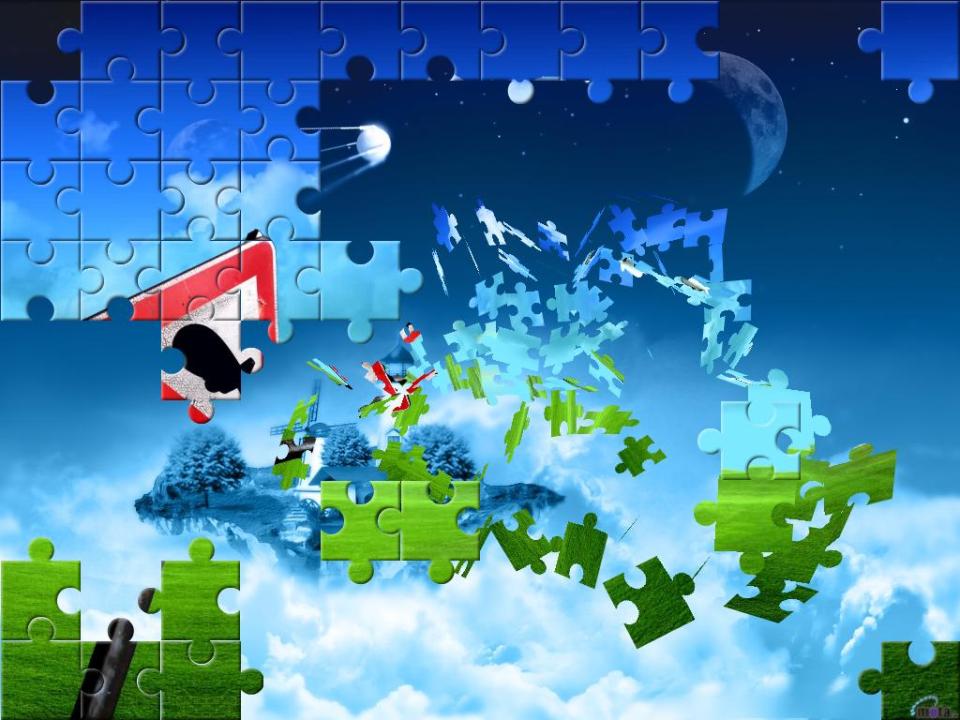 Применение триггеров
 в презентации
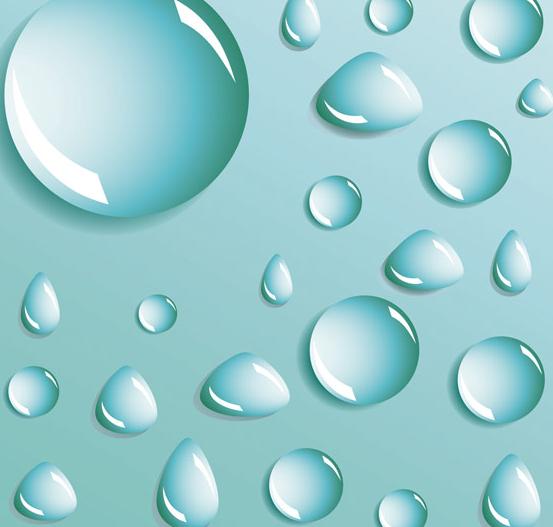 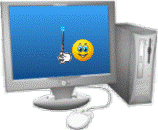 В программе PowerPoint можно создавать различные эффекты анимации 

Одним из таких средств создания является триггер
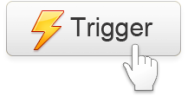 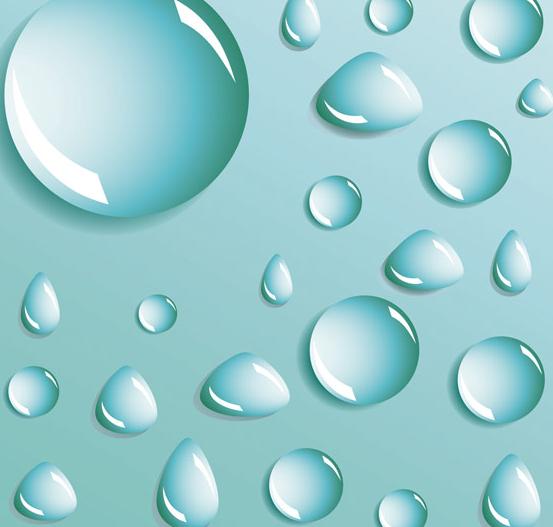 С помощью триггера можно задать действие любому объекту. Причем последовательность этих  действий мы можем выбирать в зависимости от желания и ситуации. 

 Открывать задание можно по мере его выполнения.

 Щелчок левой кнопкой мыши по объекту анимирует его, заставляя выполнять заранее заданное действие.
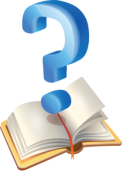 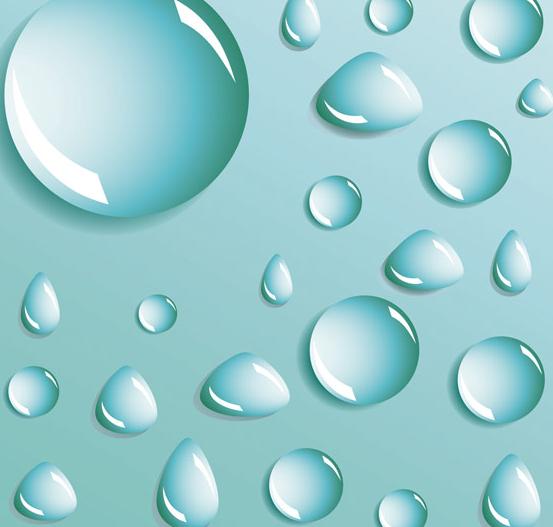 Содержание
Создание слайда с триггерами

 Создание игры с применением триггеров

 Создание теста при помощи триггеров
Создание слайда с триггерами
1. Присваиваем объектам, кроме правильных, анимацию выхода (например «исчезновение»), а нужным объектам – выделение (например «качание»).
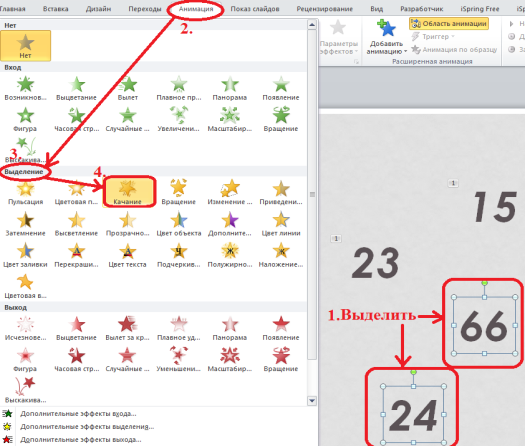 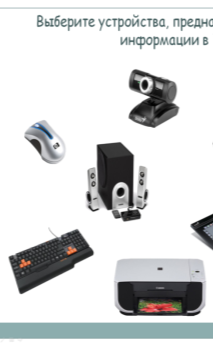 2. В Области анимации в выпавшем окне выбираем Время.
После настройки всех триггеров 
Область анимации выглядит следующим образом:
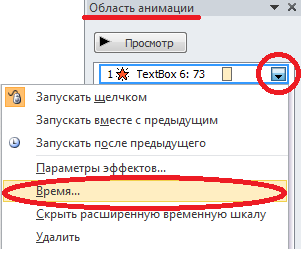 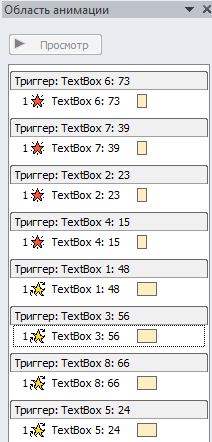 3. Настраиваем триггеры для всех объектов.
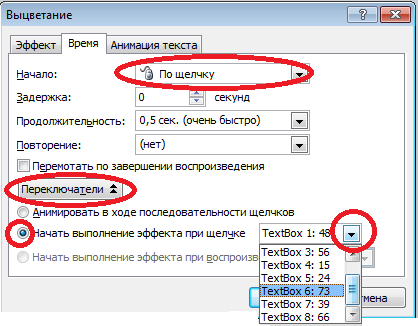 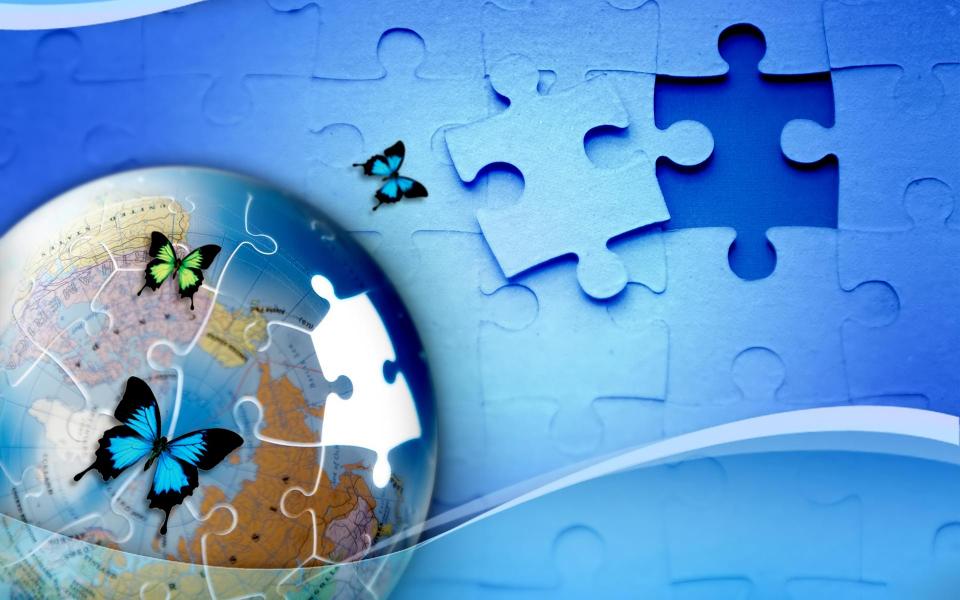 Пример слайда с триггерами
Выберите устройства, предназначенные  ввода информации в ПК.
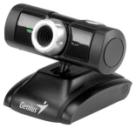 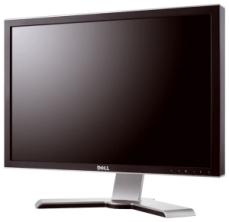 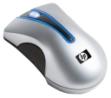 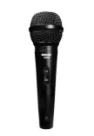 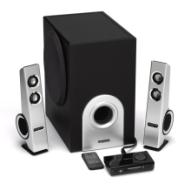 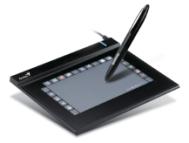 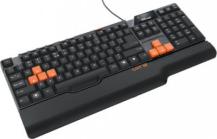 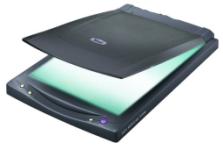 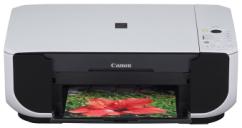 Создание игры с применением триггеров
1. Создаем презентацию. Важно, чтобы объекты были отдельными элементами. На объектах сразу пишем ответы правильные и неправильные.
2. Настраиваем анимацию.
Правильные ответы будем перемещать, выстраивая дорожку, неправильные – выход с масштабированием. Настроим триггеры всем группам.
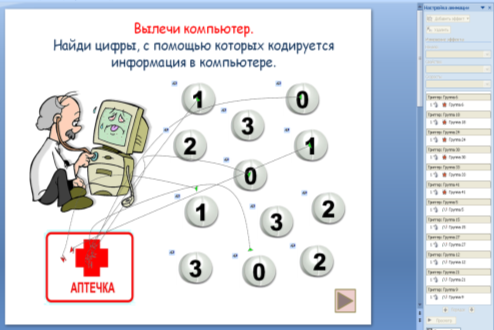 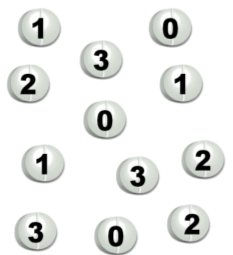 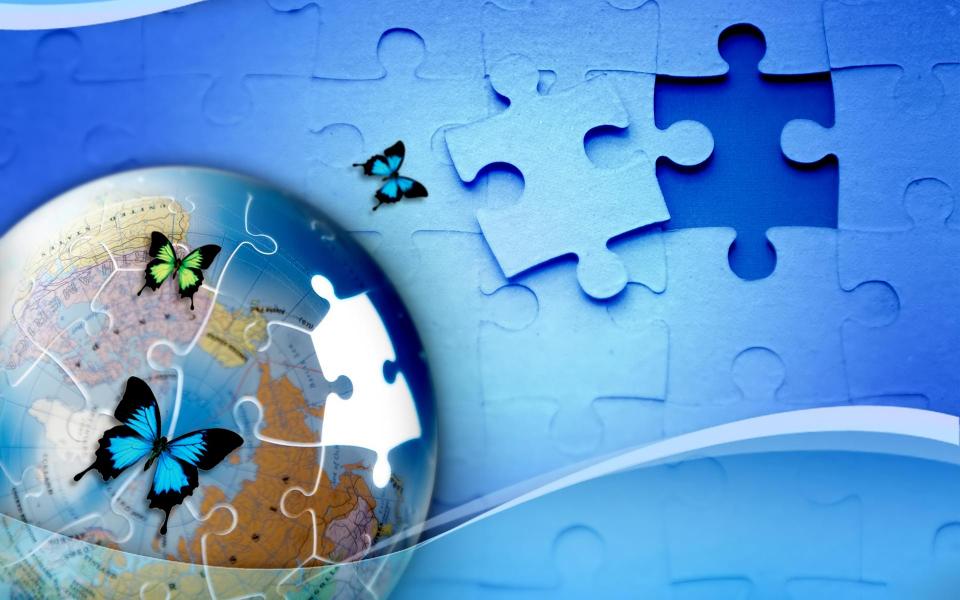 Пример создания игры с применением триггеров
Вылечи компьютер. 
Найди цифры, с помощью которых кодируется информация в компьютере.
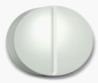 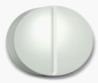 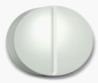 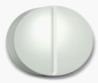 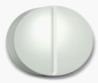 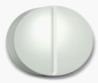 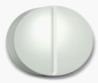 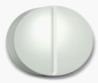 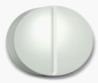 3
0
0
1
2
1
3
2
1
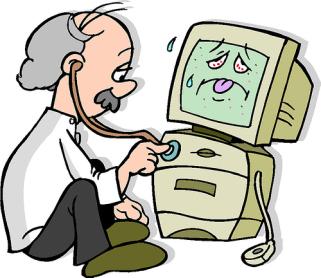 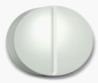 2
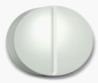 0
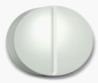 3
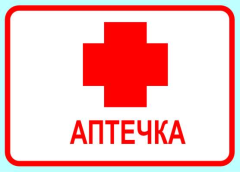 Задание выполнено. Компьютер здоров.

Вся информация в компьютере  кодируется с помощью нулей и единиц. Это называется двоичным кодированием.
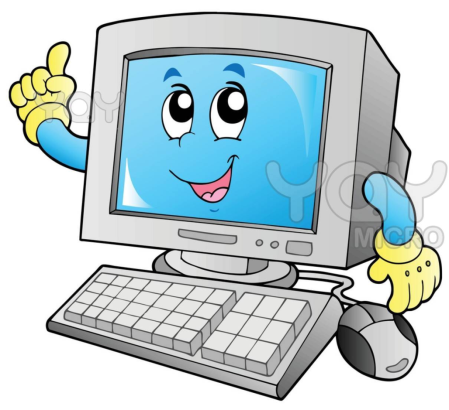 Создание теста при помощи триггеров
1. Заполняем слайд всеми необходимыми элементами. Например, неправильных ответов 2, то и объектов (задумчивых сов) тоже 2. Рисункам задаем анимацию – вход с плавным приближением.
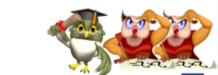 2. Далее будем присваивать триггеры.
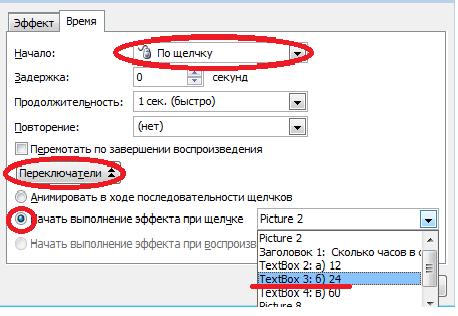 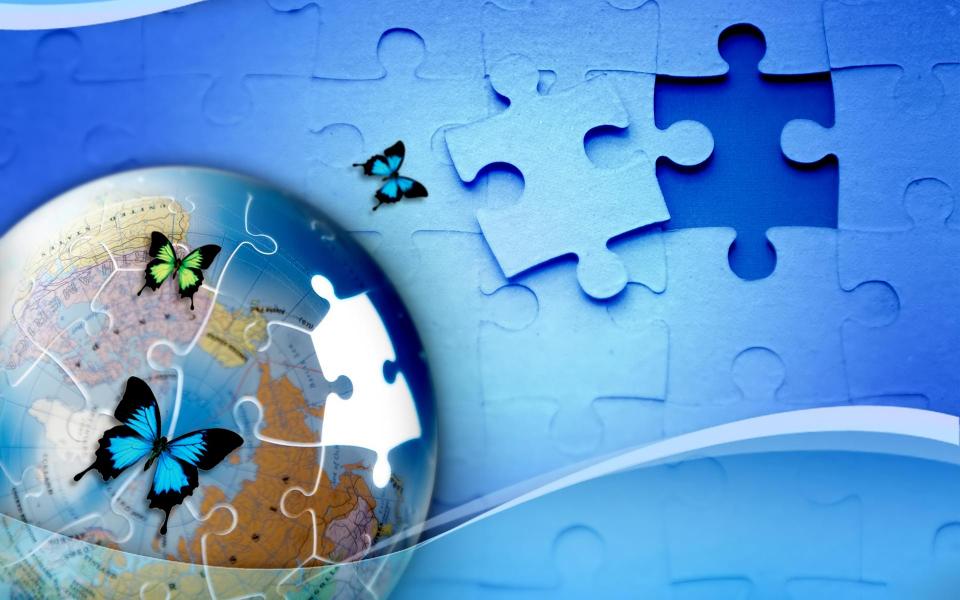 Пример создания теста при помощи триггеров
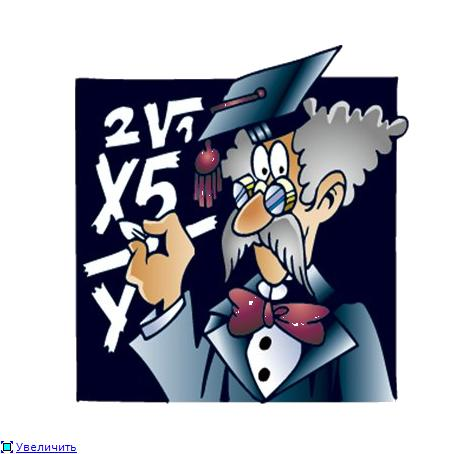 Один школьный учитель заявил, что у него в классе 100 детей, из них 24 мальчика и 32 девочки. Какой системой счисления он пользовался?
3
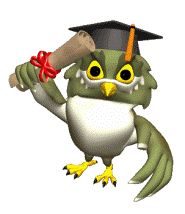 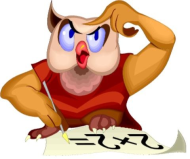 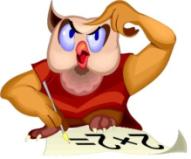 2. 6
3. 8
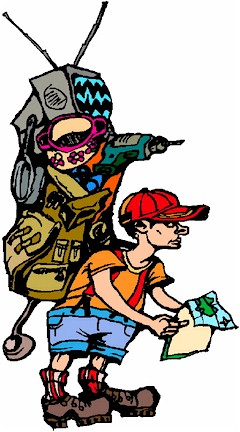 Знаменитый путеводитель «Автостопом по галактике» утверждает, что 6x9=42. 
Какая система счисления использовалась в Путеводителе?
8
2. 11
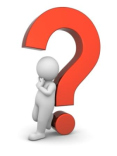 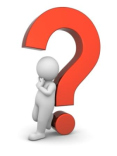 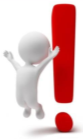 3. 13
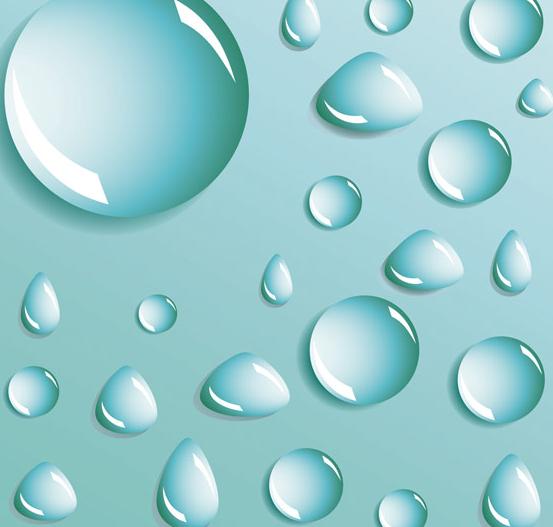 Триггер - http://www.ispring.ru/ppt-to-flash
Анимация - http://smayliki.ru/smilies-131.html?start=650
Фотографии взяты с сайта http://market.yandex.ru
Компьютер - http://www.shutterstock.com/pic-74644855/stock-vector-cartoon-smiling-desktop-computer-vector-illustration.html
Таблетка - http://www.novate.ru/blogs/080408/8987/
Доктор - http://volgograd.1gs.ru/p/44424.1gs
Вопросительный и восклицательный знаки – 
http://dostypno-o-remonte.com/
Совы - http://cs9823.vkontakte.ru/u39206725/-6/x_53f347da.jpg
Автостоп - http://rpod.ru/personal/pictures/00/00/02/55/60/0000000016.jpg
Презентацию подготовила: 
Куракина Любовь Ивановна,
учитель информатики, 
педагог дополнительного образования
школы №456,
Колпинского района Санкт-Петербурга